قراءةُ التَّمشيطِ
قراءةُ التَّمشيطِ
الوعي القرائي
1- نبحثُ في النَّص الآتي عن أنواع تقنيَّات الاتِّصالِ
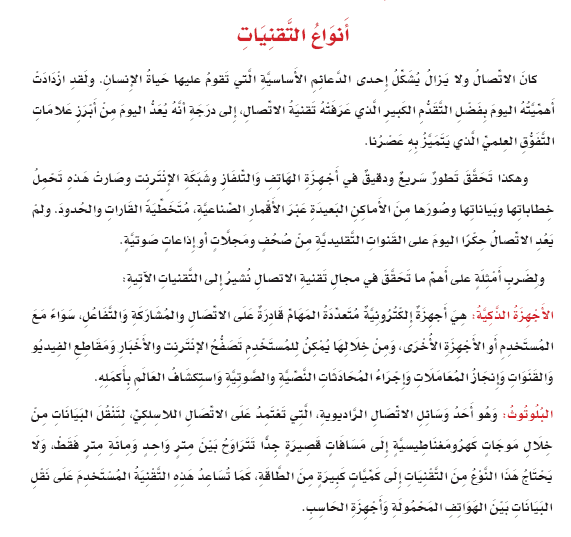 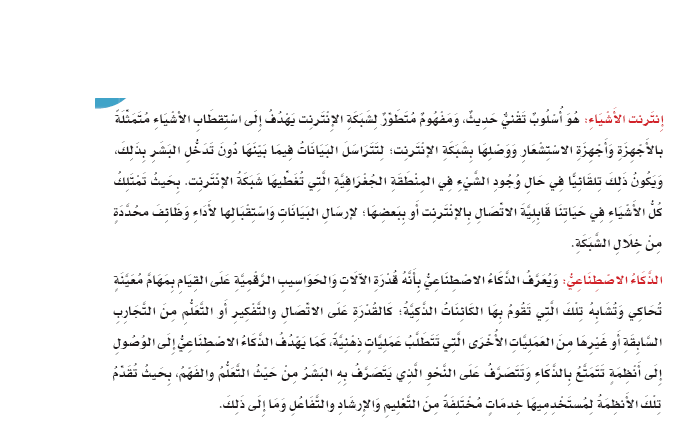 الوحدة الثانية
2
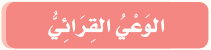 الاستراتيجيّة القرائيَّة
قراءةُ التَّمشيطِ
الوعي القرائي
الأجهزة الذكية ، البلوتوث ، إنترنت الأشياء، الذكاء الصناعي
نعم
لا
نعم
لا
نعم
لا
نعم
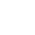 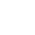 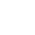 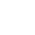 1
ما تقنيّاتُ الاتّصالِ الواردةِ في النَّص ؟
الوحدة الثانية
2
هل قرأتَ قراءةُ تمشيطٍ ؟
2
أَلقيتُ نظرةً كلِّيَّةً على النَّص للبحثِ عن أسماءِ وسائلِ تواصلٍ
وضَعتُ الهدَفَ أمامً عيني و لم أَلتَفِتْ إلى أيِّ معلومةٍ أُخرى
قرأتُ ما قبلها و ما بعدها للتَّوصّلِ للمعلومةِ المطلوبةِ
للتَّحقُّقِ من ذلك أضعُ          في المربع المناسب :
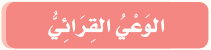 الاستراتيجيّة القرائيَّة
قراءةُ التَّمشيطِ
الوعي القرائي
2-  أَملأُ و أقرأُ
هدفي
معلوماتٍ
هوى
تستوقفني
الهدف
الوحدة الثانية
2
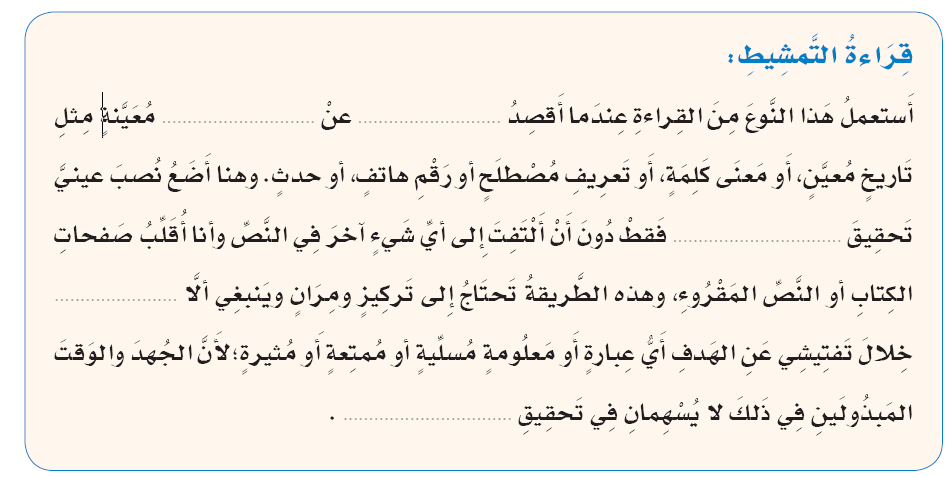 معلومات
التفتيش
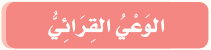 الاستراتيجيّة القرائيَّة
الهدف
تستوقفني
هدفي
قراءةُ التَّمشيطِ
الوعي القرائي
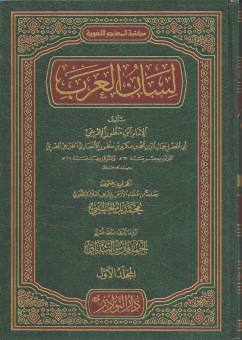 أبحثُ في صفحةِ المعجم ص113 الواردة في كتابي عن معنى الكلمتين الآتيتين :
الوحدة الثانية
2
القيد الضخم
الخرزة
الكَبْل
الكُتبَةُ
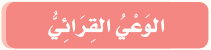 الاستراتيجيّة القرائيَّة
قراءةُ التَّمشيطِ
الوعي القرائي
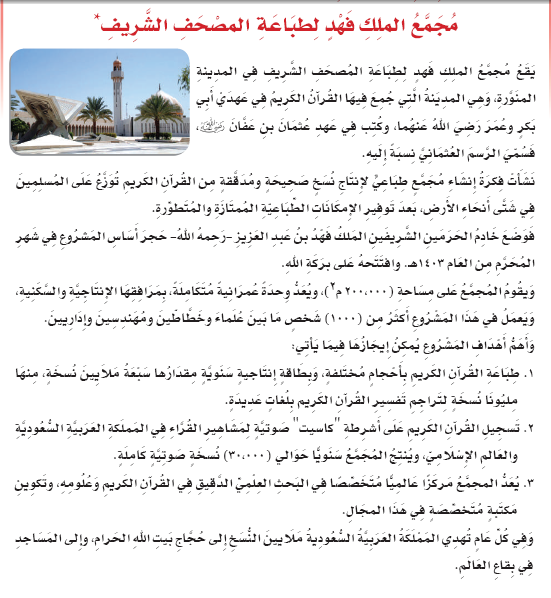 4- أتنافسُ مع من بجانبي أيُّنا يملأُ خريطةَ النَّص أسرَعَ :
الوحدة الثانية
2
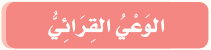 الاستراتيجيّة القرائيَّة
قراءةُ التَّمشيطِ
الوعي القرائي
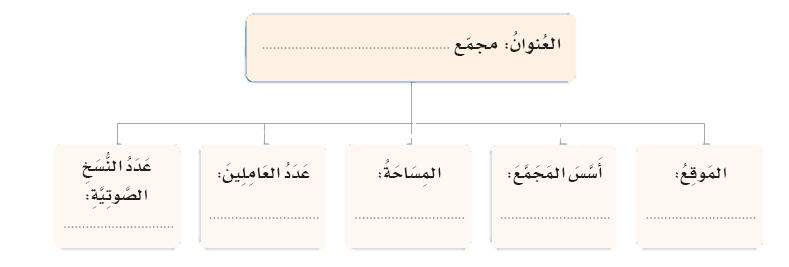 الملك فهد لطباعة المصحف الشريف
5- أملاُ الخريطةَ المعرفيَّة الخاصَّة بالنَّص :
الوحدة الثانية
2
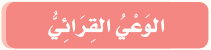 الاستراتيجيّة القرائيَّة
۰۰۰ ۱
۲۰۰۰۰۰ م ۲
الملك فهد
المدينة المنورة
۰۰۰۰ ۳
قراءةُ التَّمشيطِ
الوعي القرائي
الواجبُ المنزليُّ
أبحثُ في أحدِ معاجم  اللغة العربيَّة عن معنى كلمة ( نَجْد ) هذه المنطقة العريقة من وطننا الغالي ثم أختارُ عباراتٍ جميلةً وَرَدَتْ في المعجمِ عن منطقة نَجْد ::
الوحدة الثانية
2
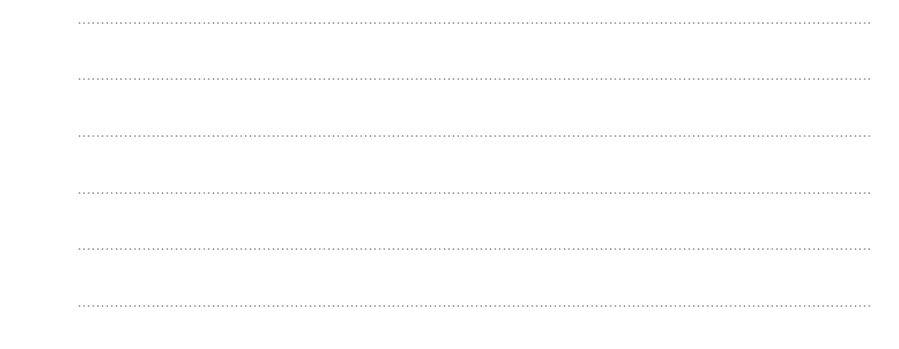 كلمة  (نجد): ما ارتفع من الأرض
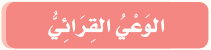 نجد موطنا  تاريخياً لمملكة كندة وطسم وجديس وبني حنيفة
نجد أكبر الأقاليم في شبه الجزيرة العربية ترنم الشعراء برباها ورياضها والهضبة العالية
الاستراتيجيّة القرائيَّة
نجد موطن السحر والجمال ومهوى أفئدة الشعراء
انتهى الدرس